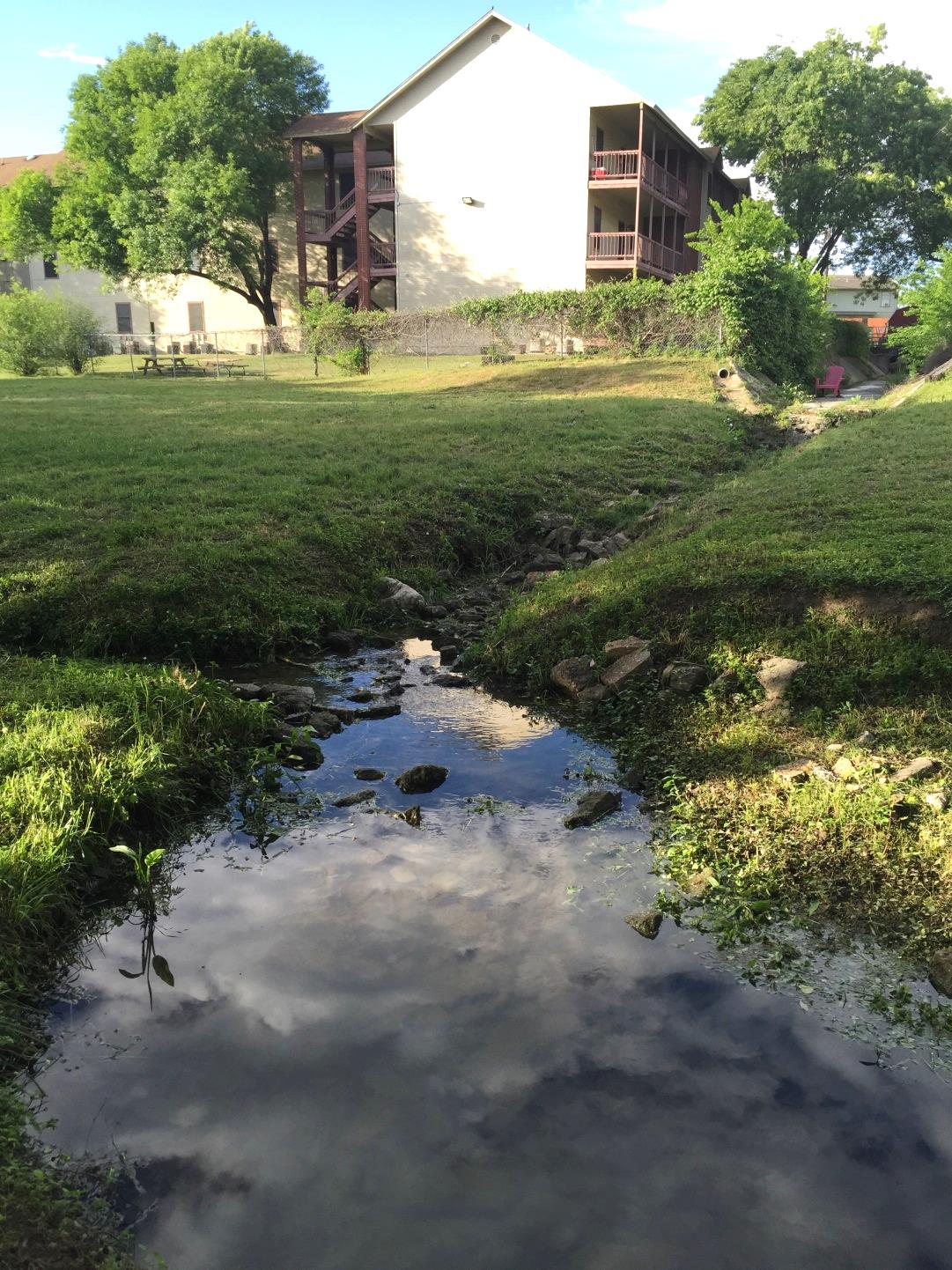 Using GeoNet 2.0for feature identification in an urban environment
by
Anna Kladzyk

CE397 Flood Forecasting
Term Project 

May 4th, 2015
How can the GeoNet feature extraction tool support the NFIE?
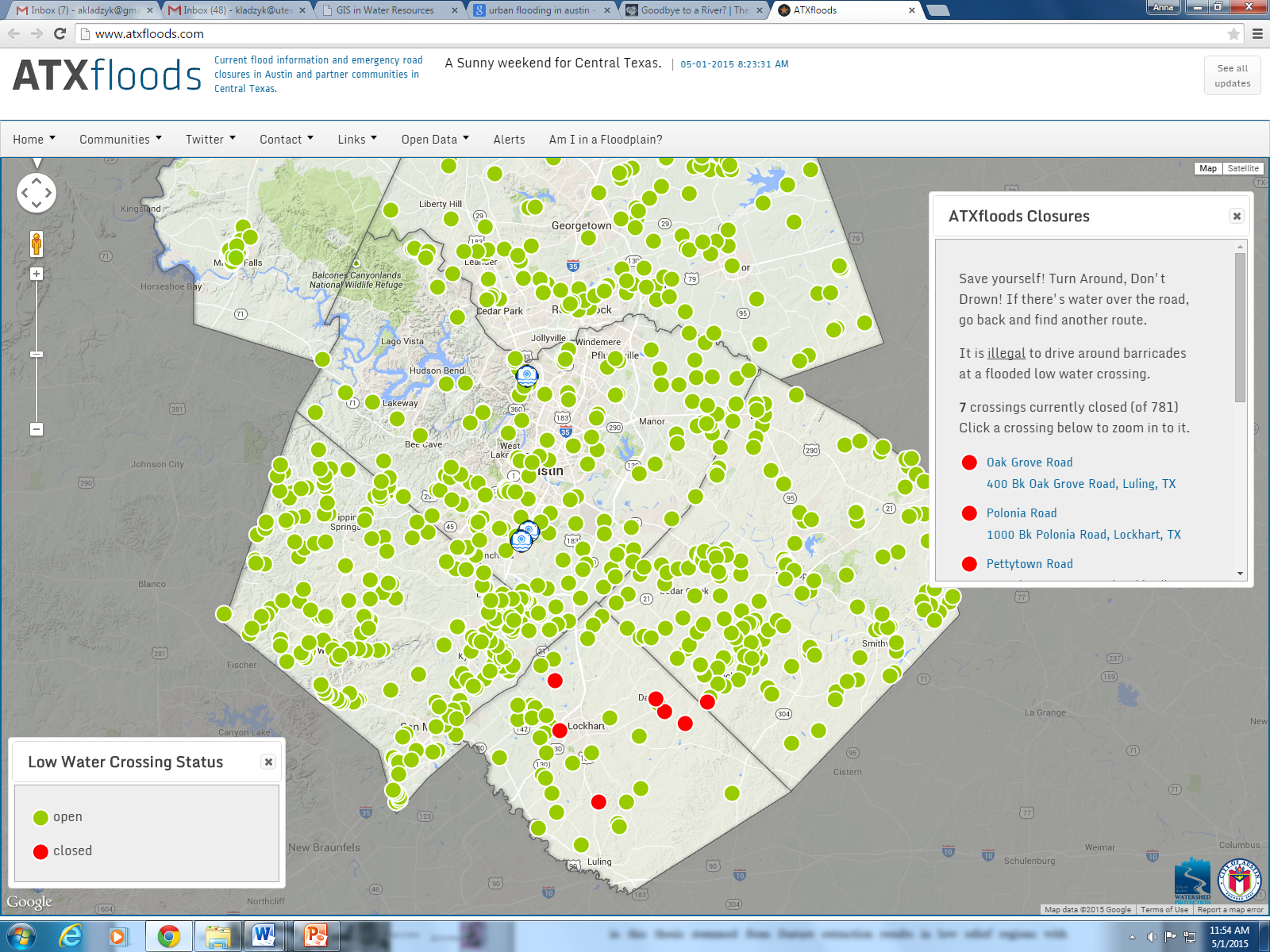 Quick, reliable extraction of potential urban flow paths
1
Image: http://www.atxfloods.com/
What is GeoNet?
https://sites.google.com/site/geonethome/
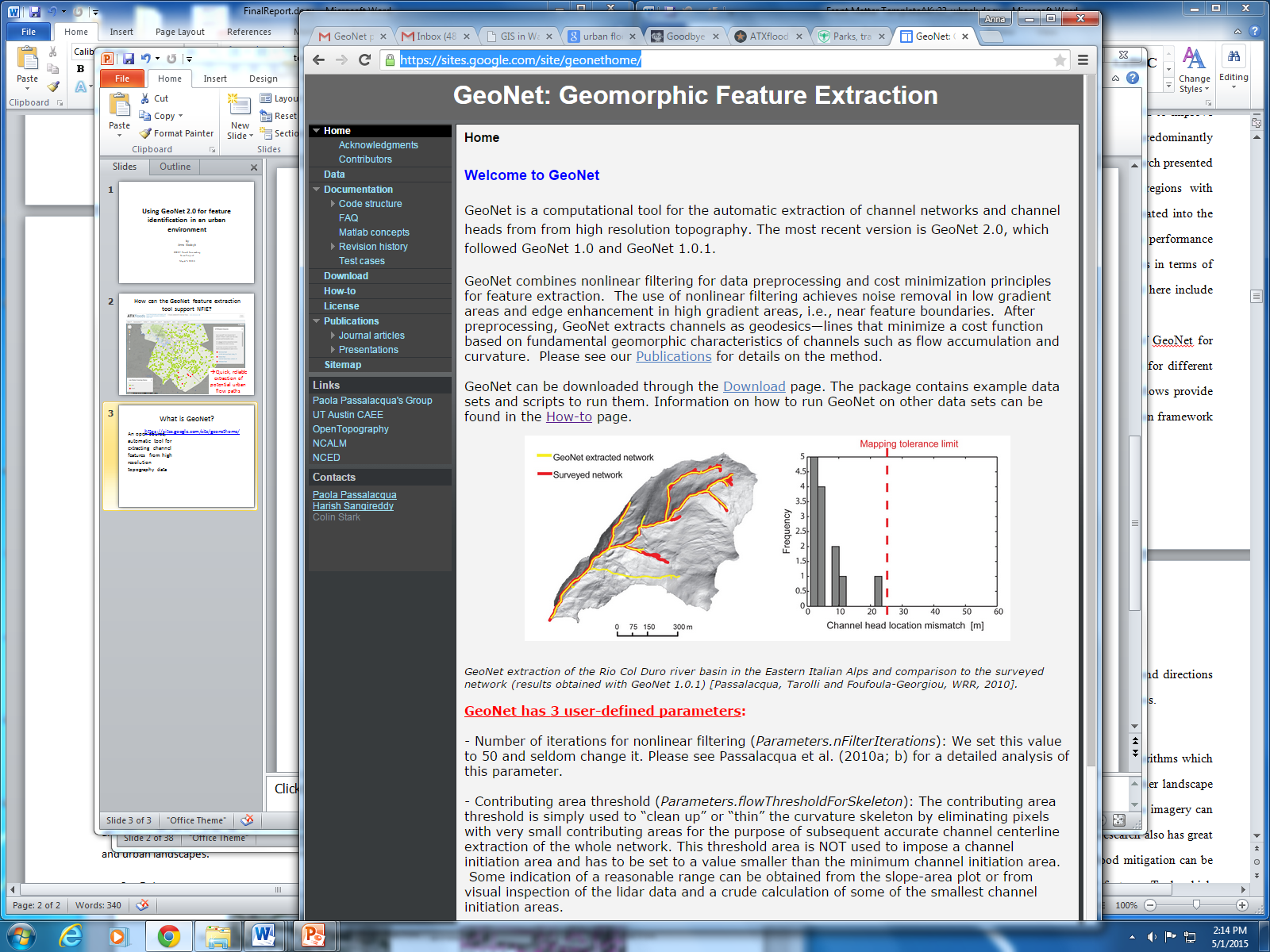 An open-source, automatic tool for extracting channel features from high resolution topography data
2
Data & Study Site
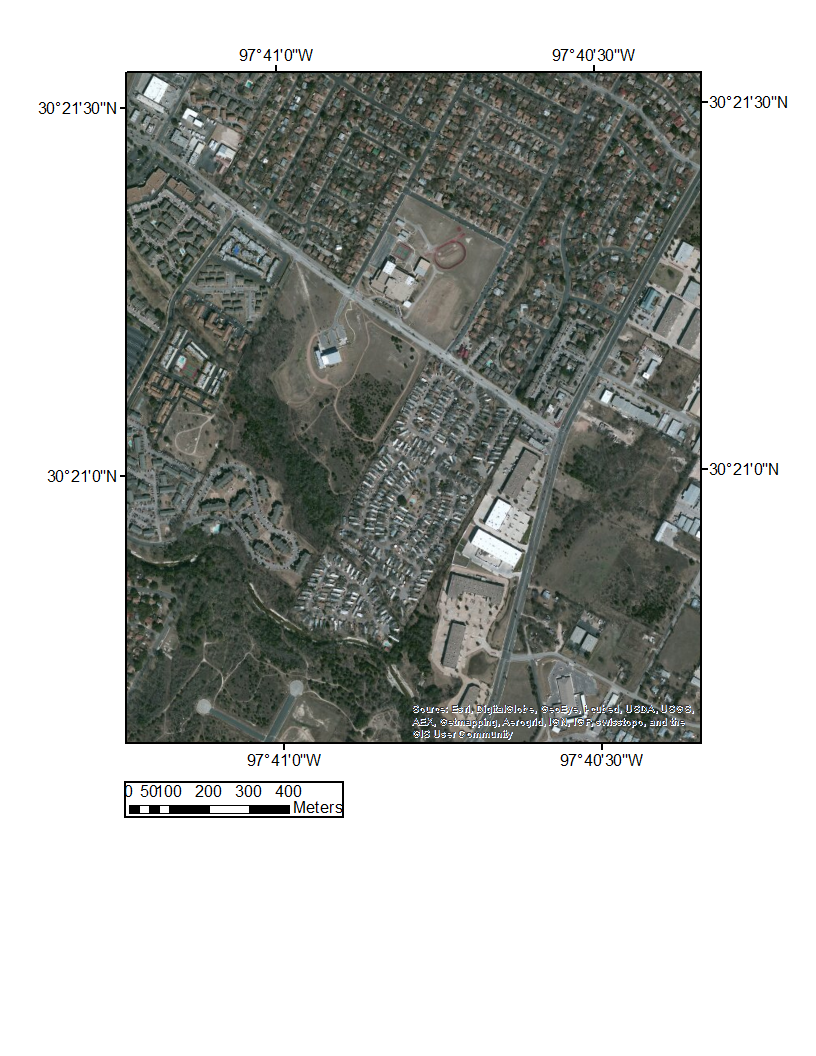 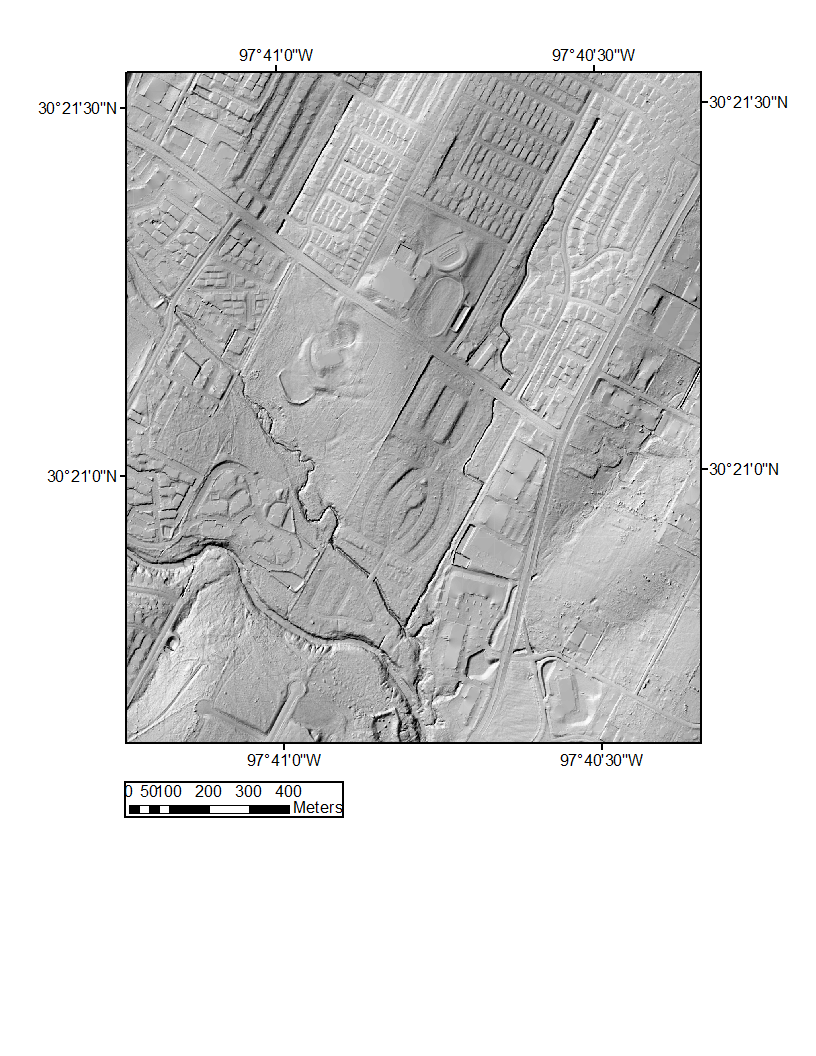 3
Methods: GeoNet Curvature Options
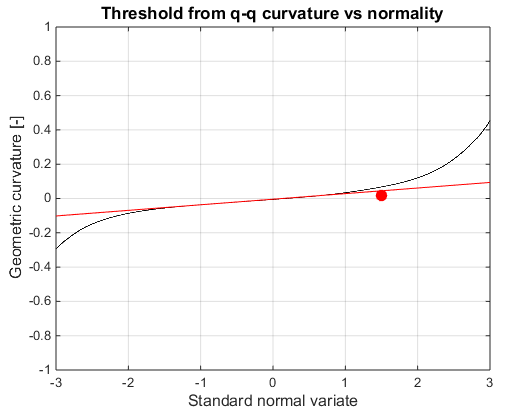 Laplacian curvature
Channels
Diffusive portion of the landscape
Geometric curvature
Ridges
4
Methods: MatLab-based GeoNet
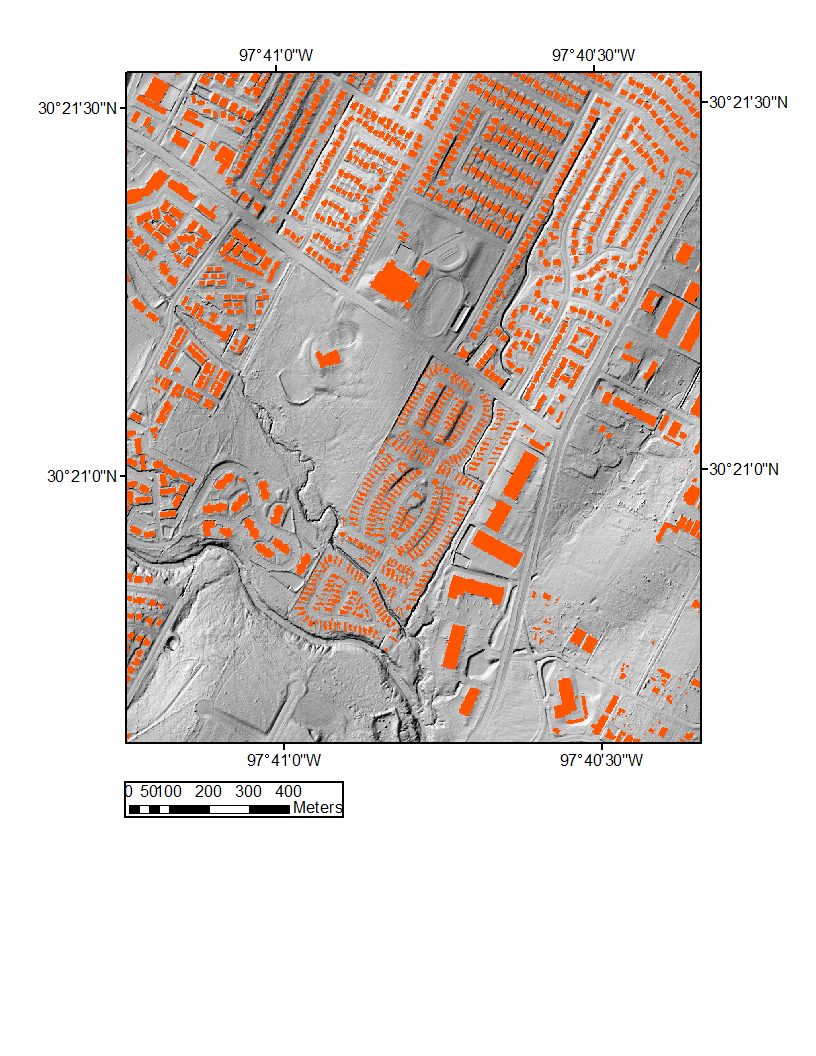 Building mask used to prevent routing of flow across the buildings

Median filter  + Geometric K
5
Methods: Low pass median filter
Applied to landscapes with engineered features in MatLab-based GeoNet [Sangireddy et al., in review]

Size of filtering kernel (box) set by user

Suggested size is road width (9-15 m) [Hughes et al., 2004]. I tested:
16 m
32 m
48 m
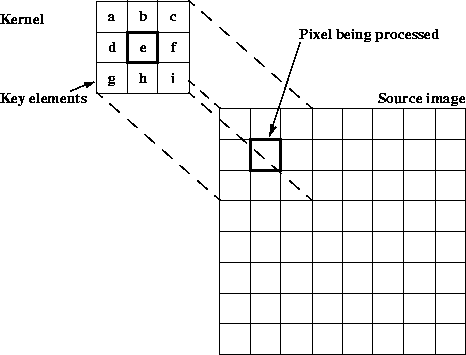 6
Image: http://www2.hs-fulda.de/caelabor/inhalte/java/j3d/j3d_seminar/19/JAI%20Guide%20von%20Sun/Image-enhance.doc.anc5.gif
Methods: Python-based GeoNet
https://sites.google.com/site/sangireddyharish/data-exploration/experimentsandsetupofpygeonet
No building mask

Laplacian K

Geometric K
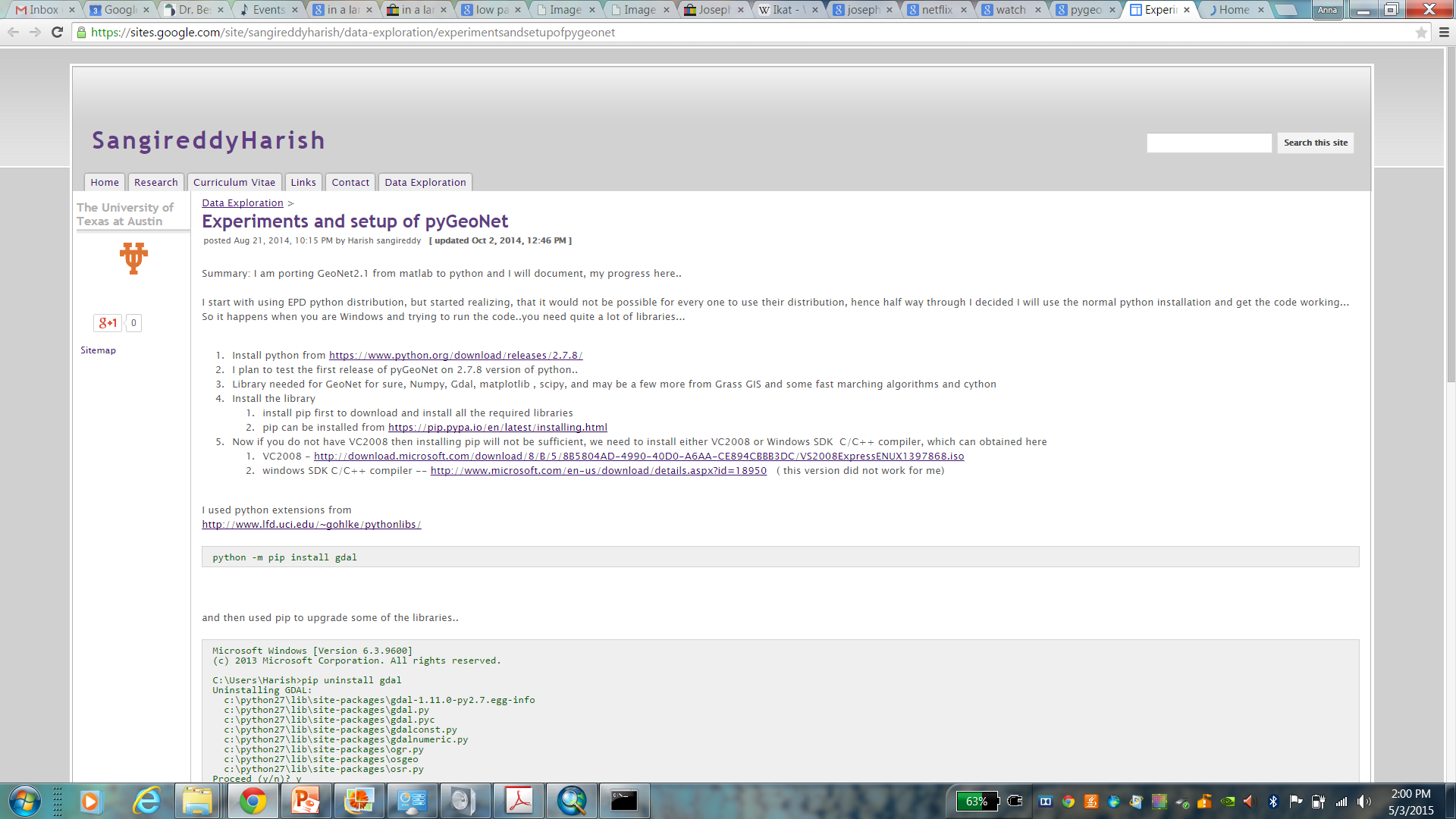 7
Field Work: Two Sites
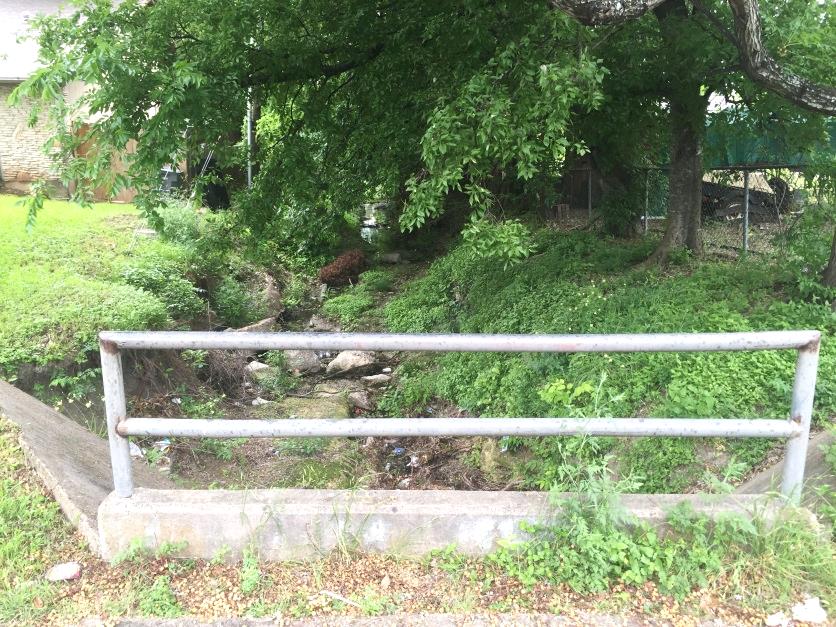 a
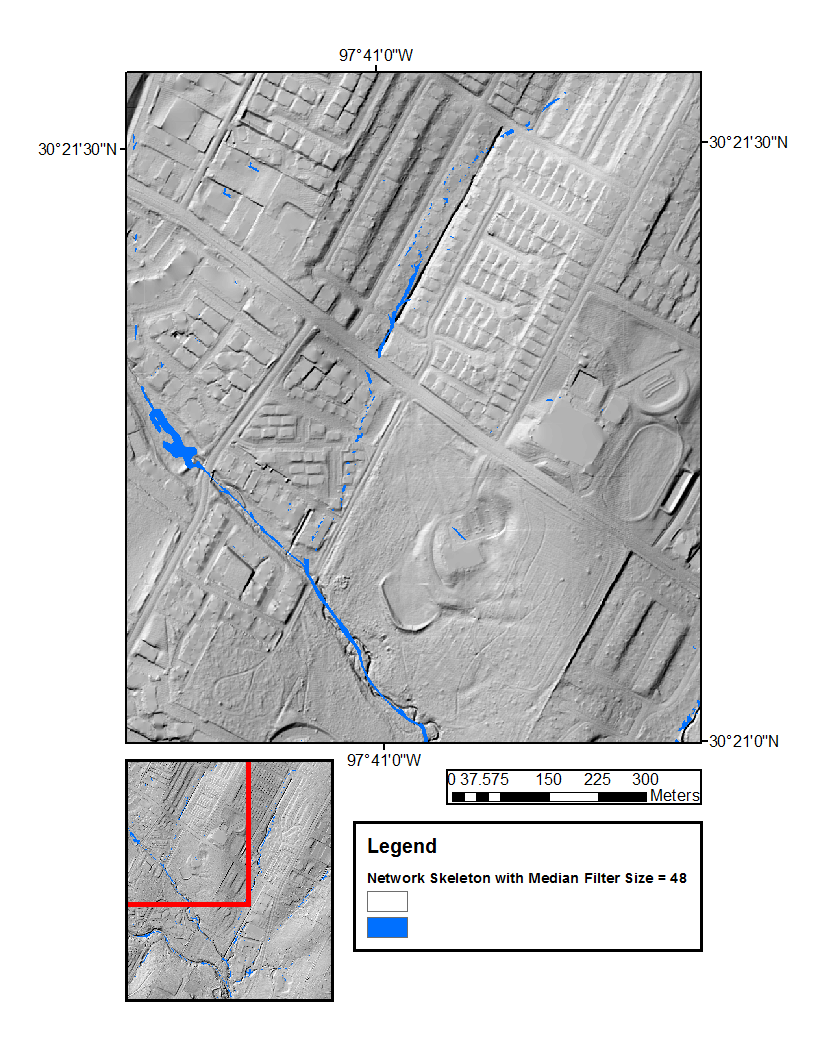 a
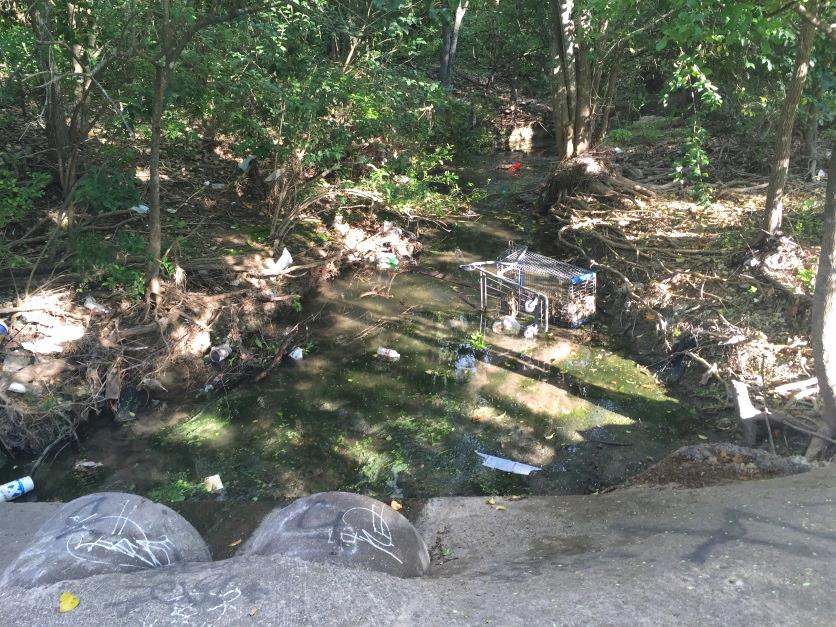 b
b
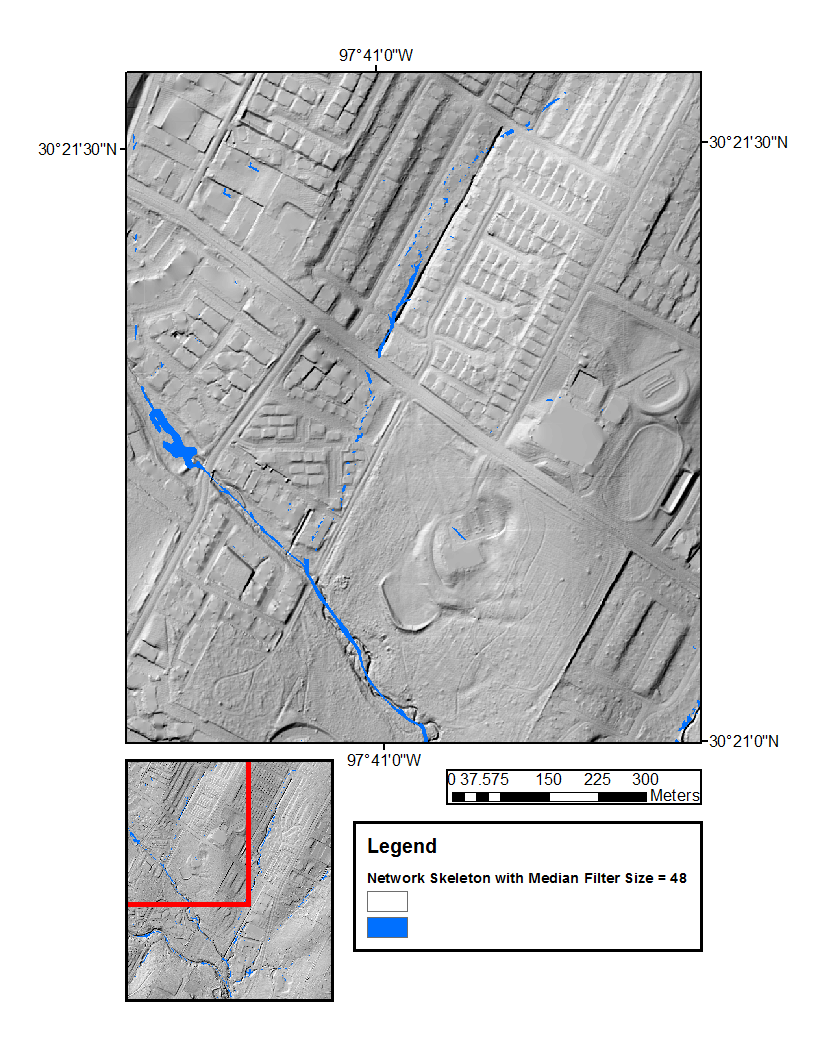 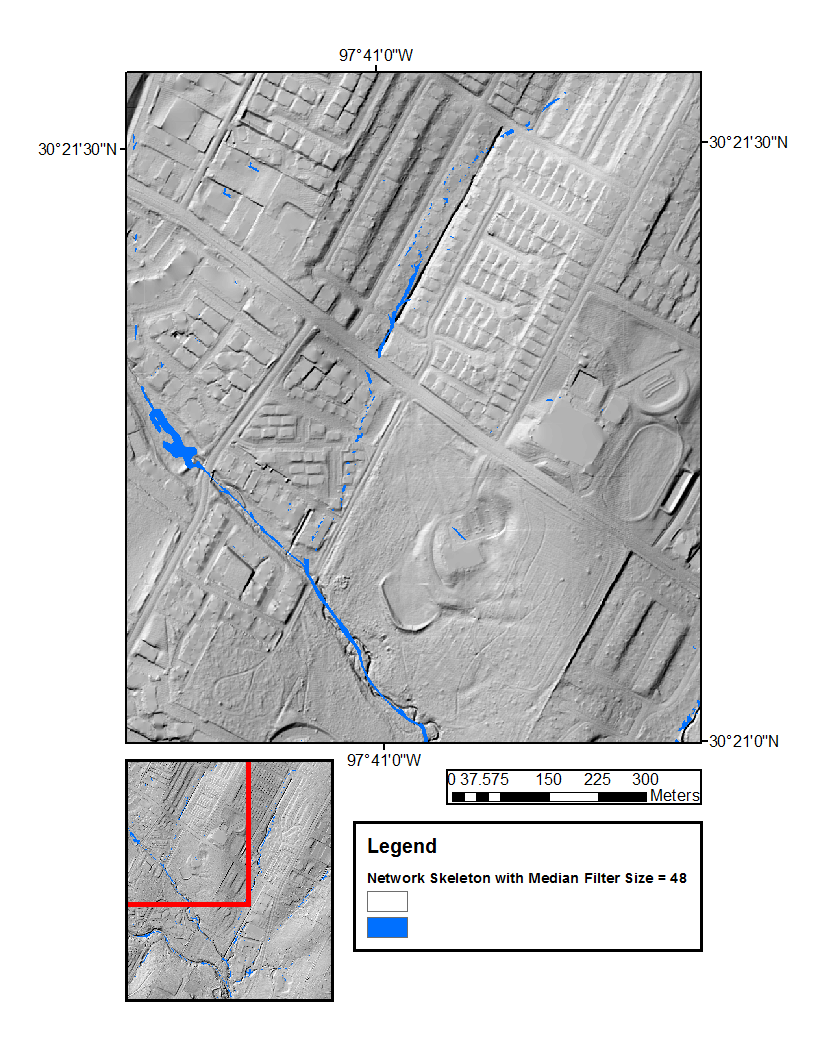 8
Site B
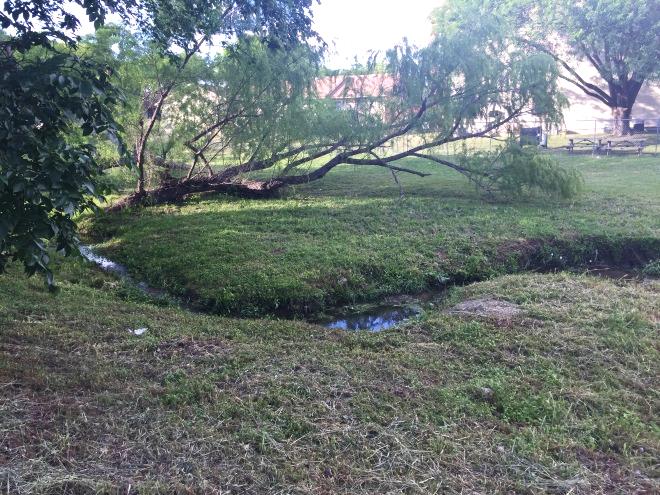 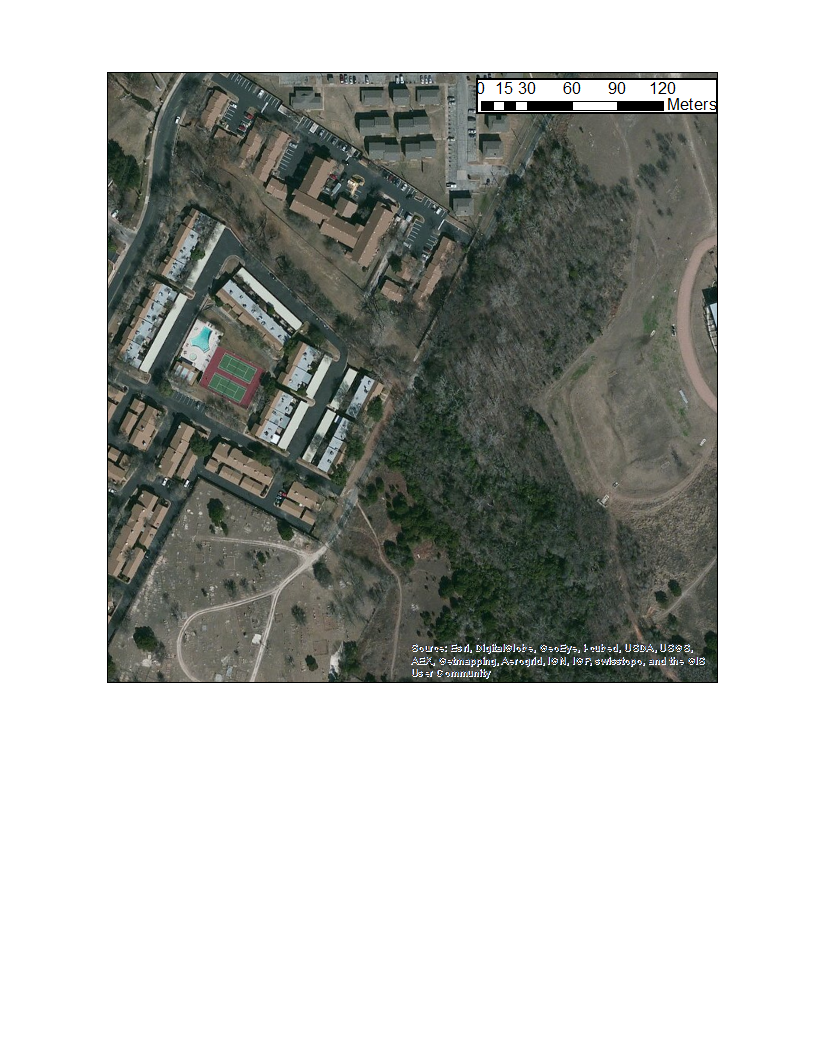 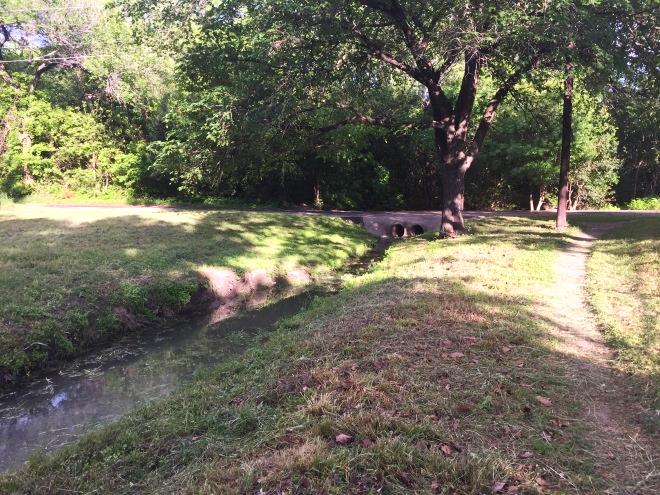 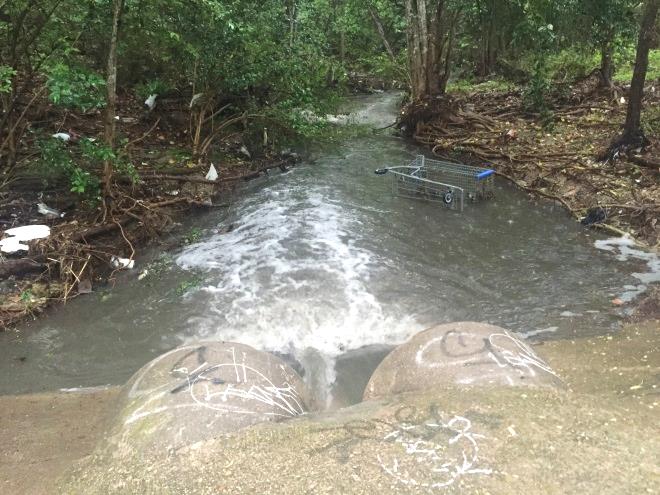 9
Results (best of): 1 m resolution DEMs
MatLab-based GeoNet
Python-based GeoNet
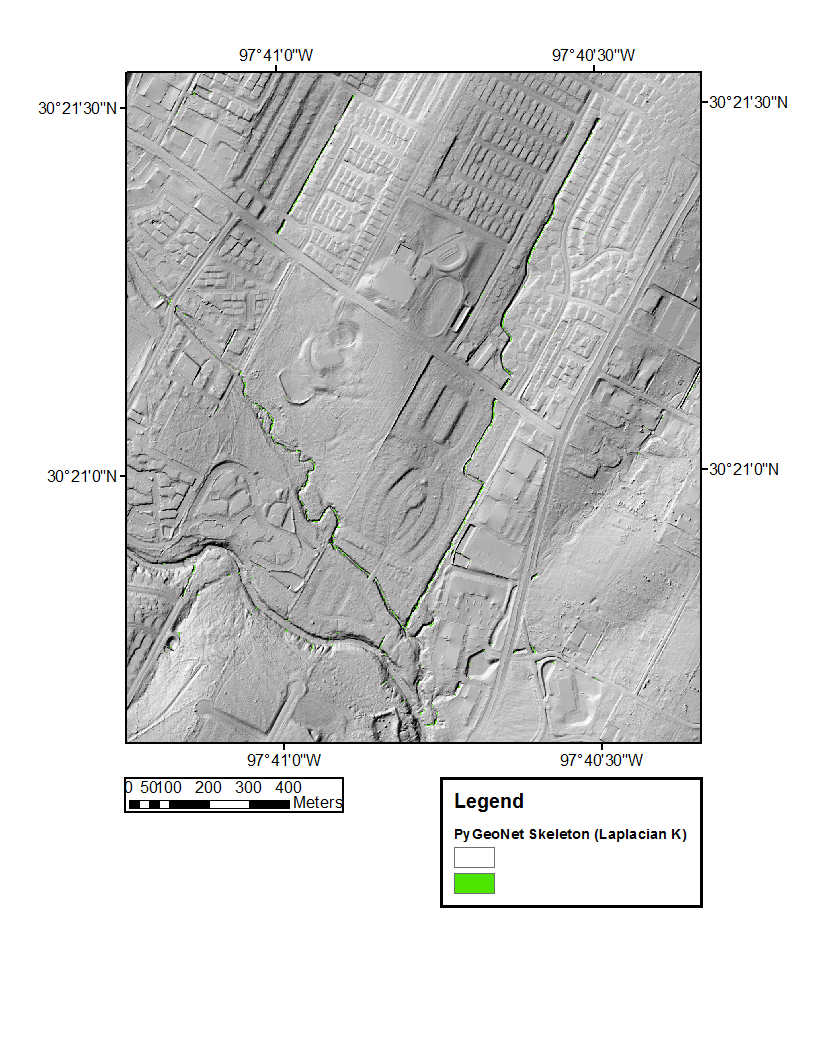 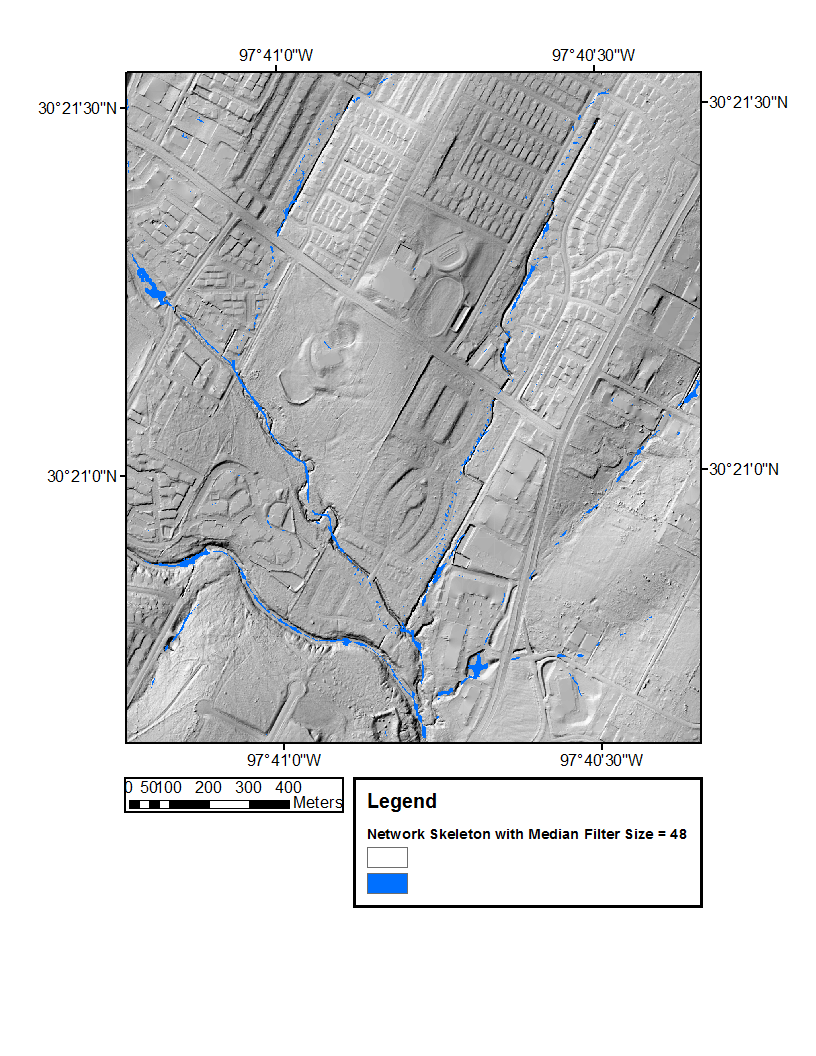 10
Results: Detailed view of sites A and B
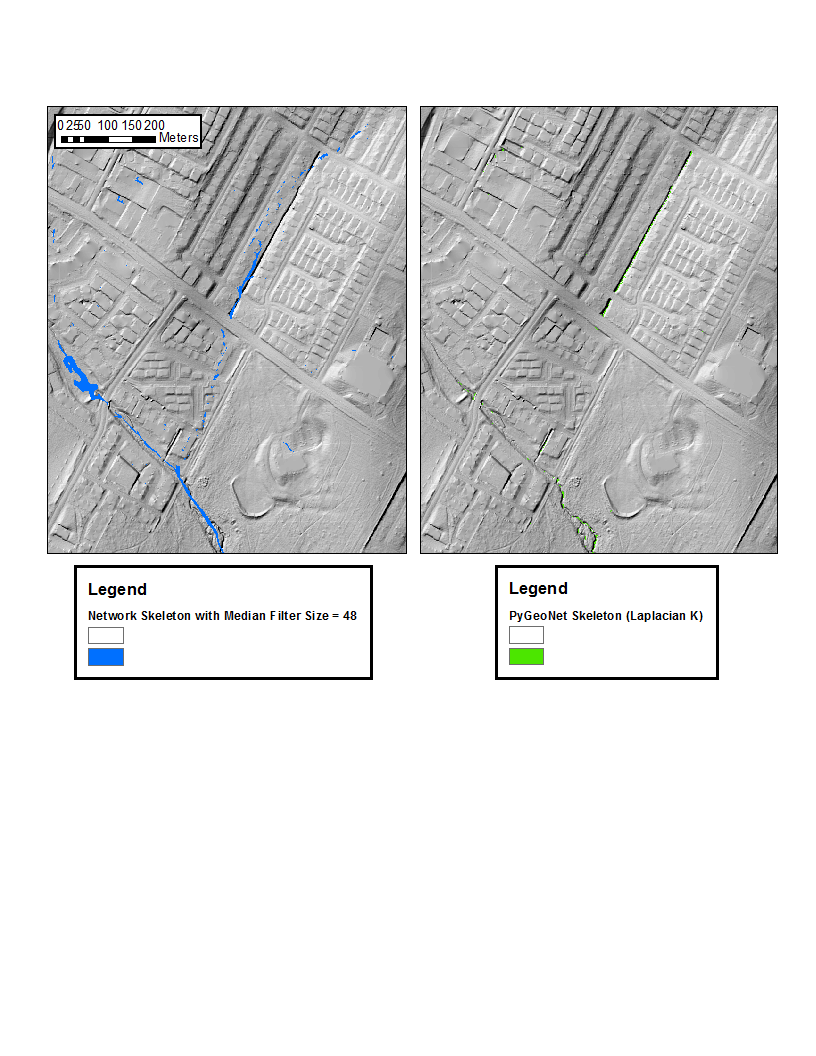 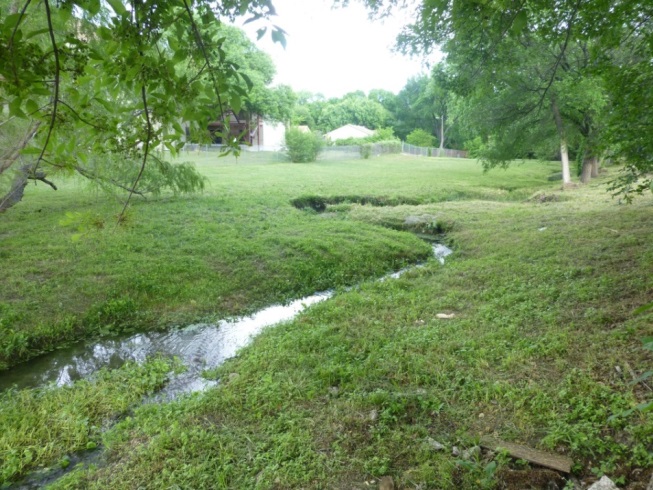 a
a
Median filter+Geometric K preserves natural channel features

Laplacian K preserves engineered channel features
b
b
11
PyGeoNet Results: 0.3 m resolution DEMs
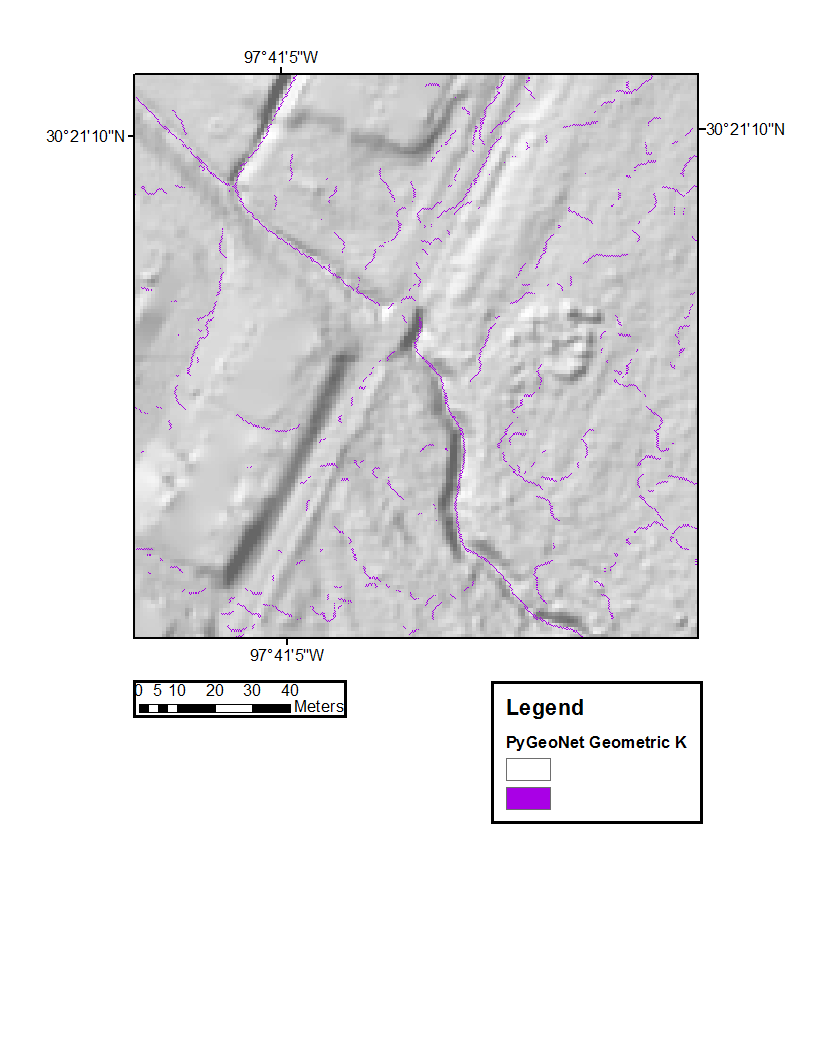 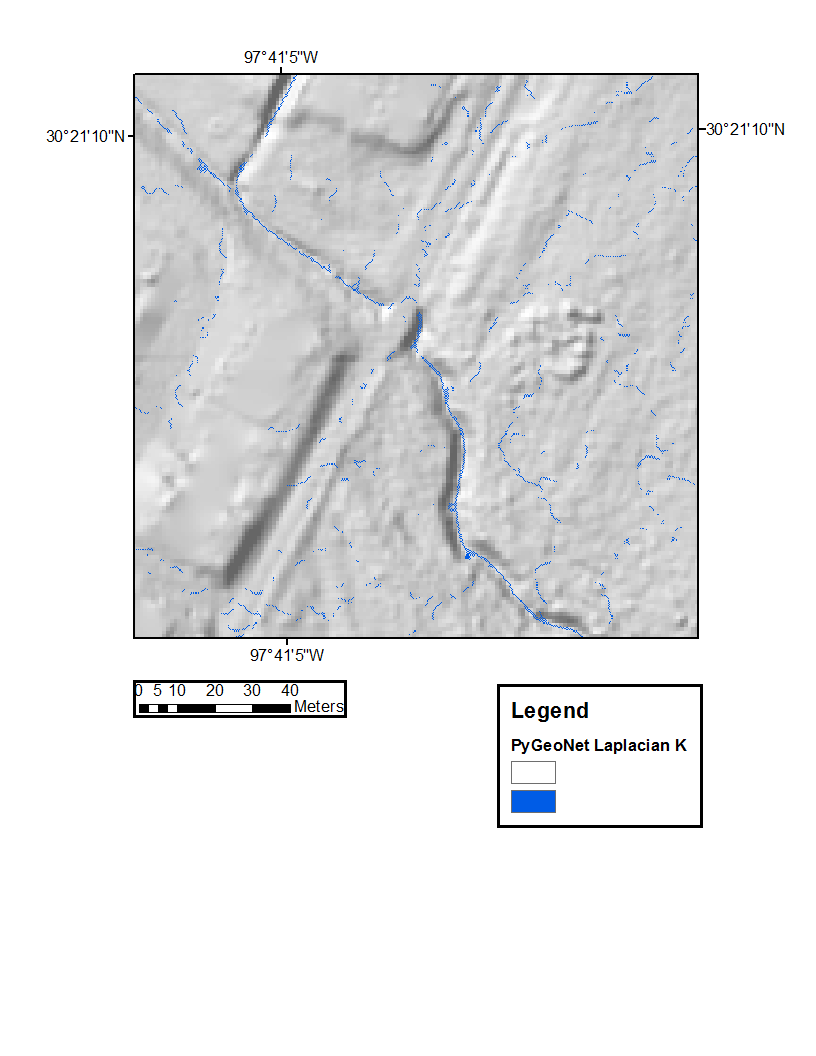 12
Extracting storm flow paths
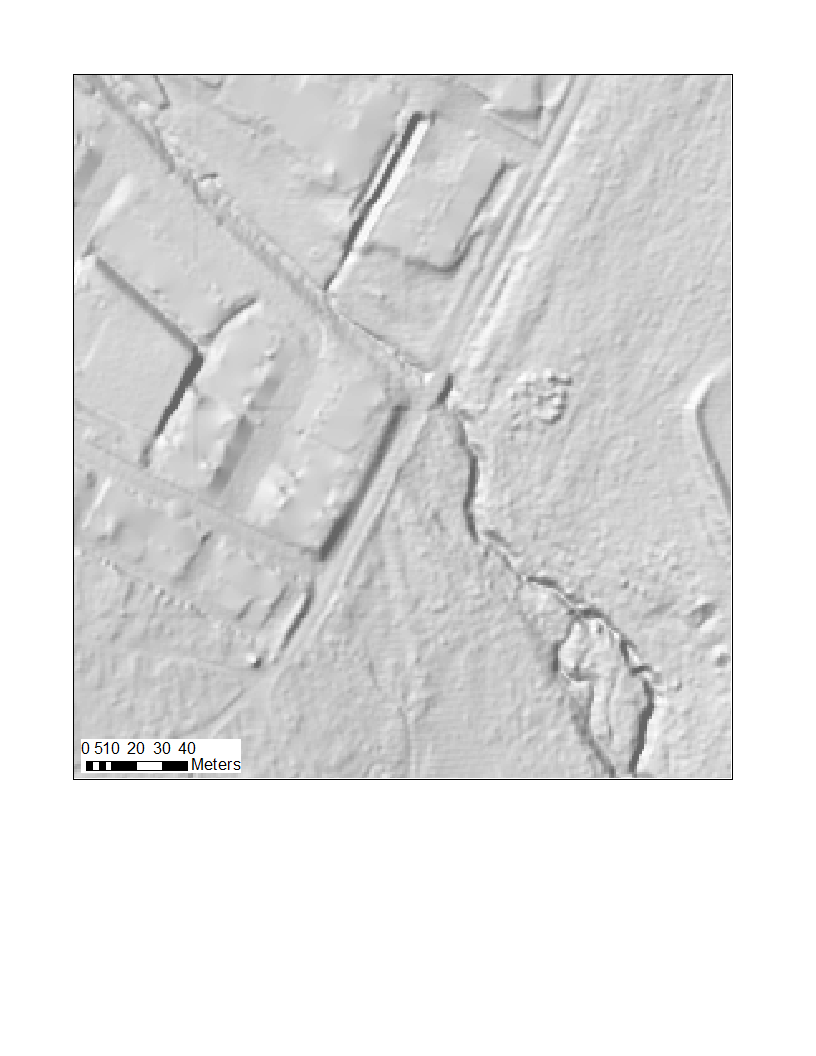 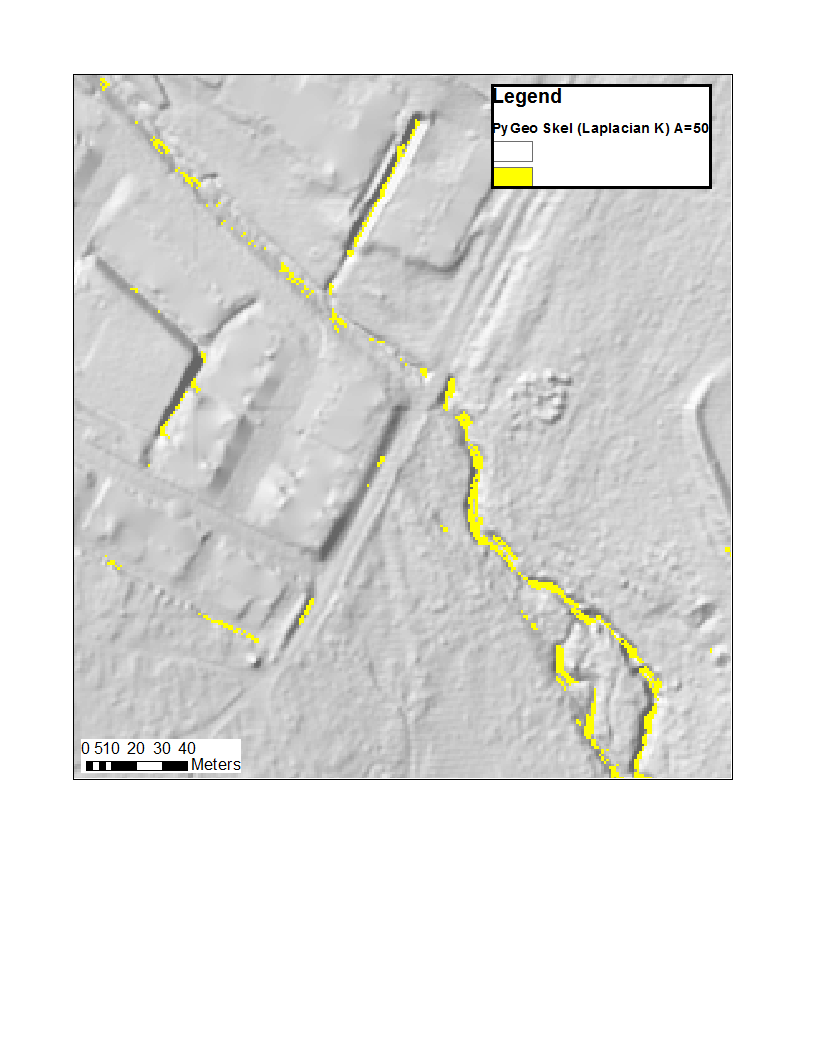 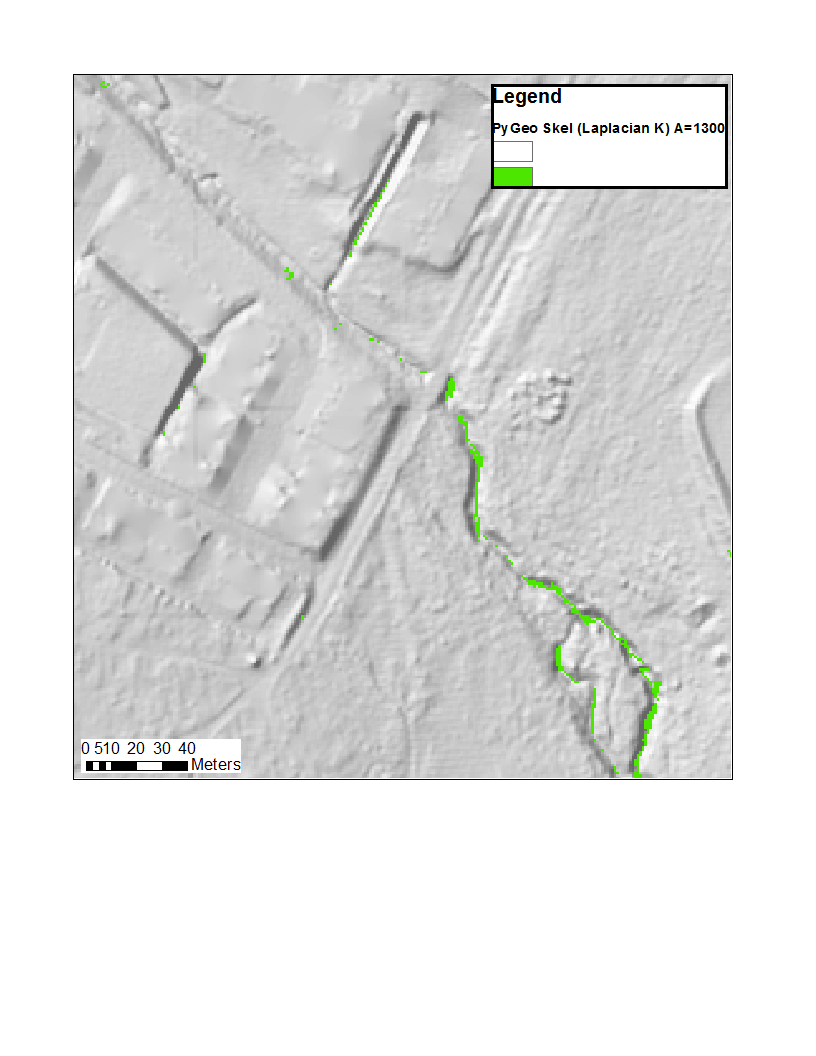 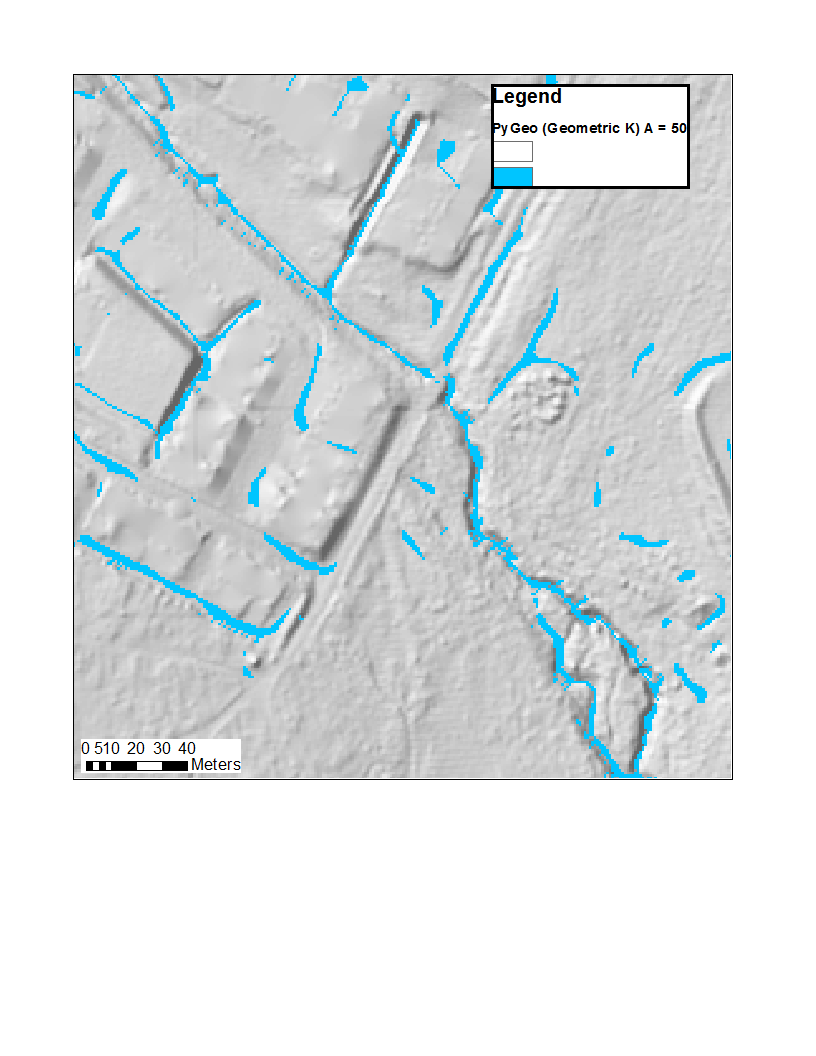 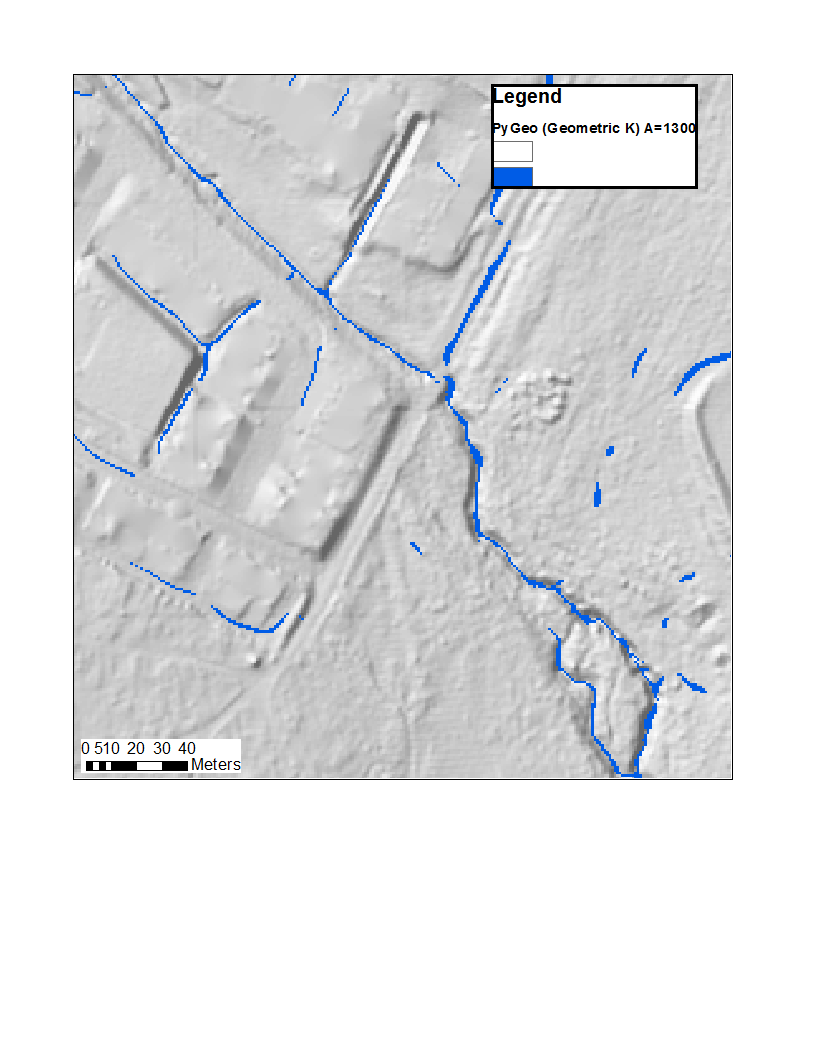 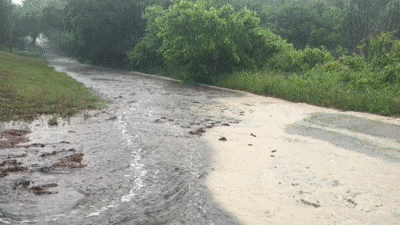 13
Discussion & Conclusions
Road width x 3 worked best for median filter kernel size

Geometric K more successfully extracts natural flow paths, whereas Laplacian K more successfully extracts engineered flow paths

Utilization of 0.3 resolution data in GeoNet needs further work

Assigning a low flow accumulation area threshold may help extract ephemeral storm flow paths
14
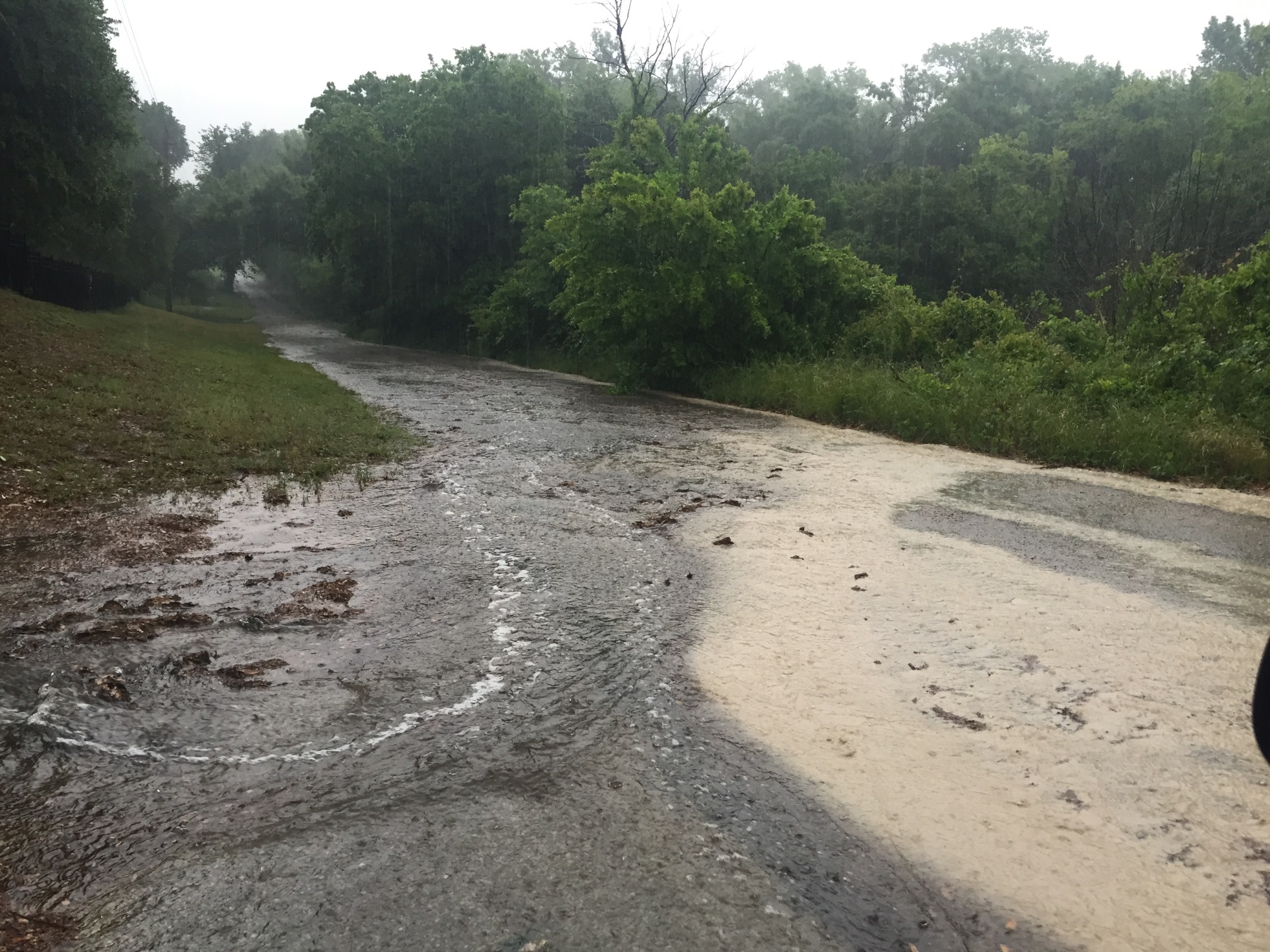 Thanks! Questions?